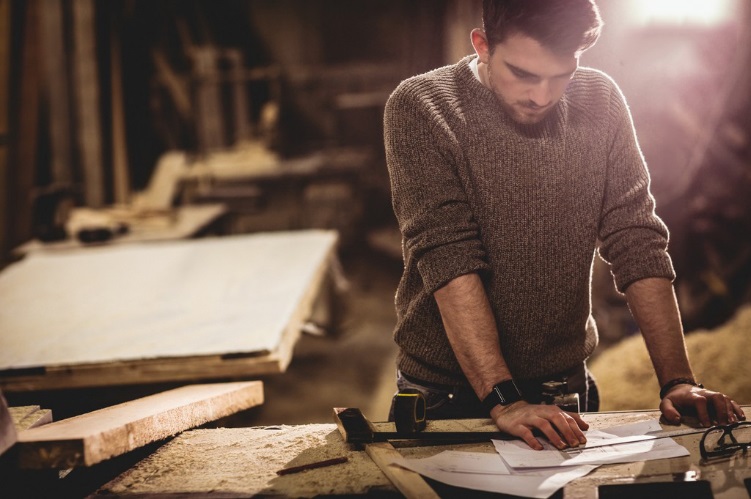 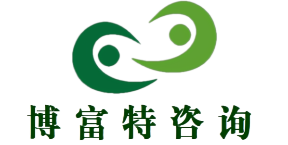 现场作业
班组安全管理
现场作业班组安全管理
博富特咨询
制作：
主讲人：XXX
全面
实用
专业
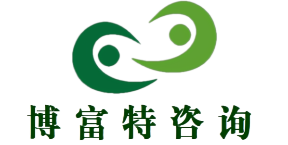 关于博富特
博富特培训已拥有专业且强大的培训师团队-旗下培训师都拥有丰富的国际大公司生产一线及管理岗位工作经验，接受过系统的培训师培训、训练及能力评估，能够开发并讲授从高层管理到基层安全技术、技能培训等一系列课程。
 我们致力于为客户提供高品质且实用性强的培训服务，为企业提供有效且针对性强的定制性培训服务，满足不同行业、不同人群的培训需求。
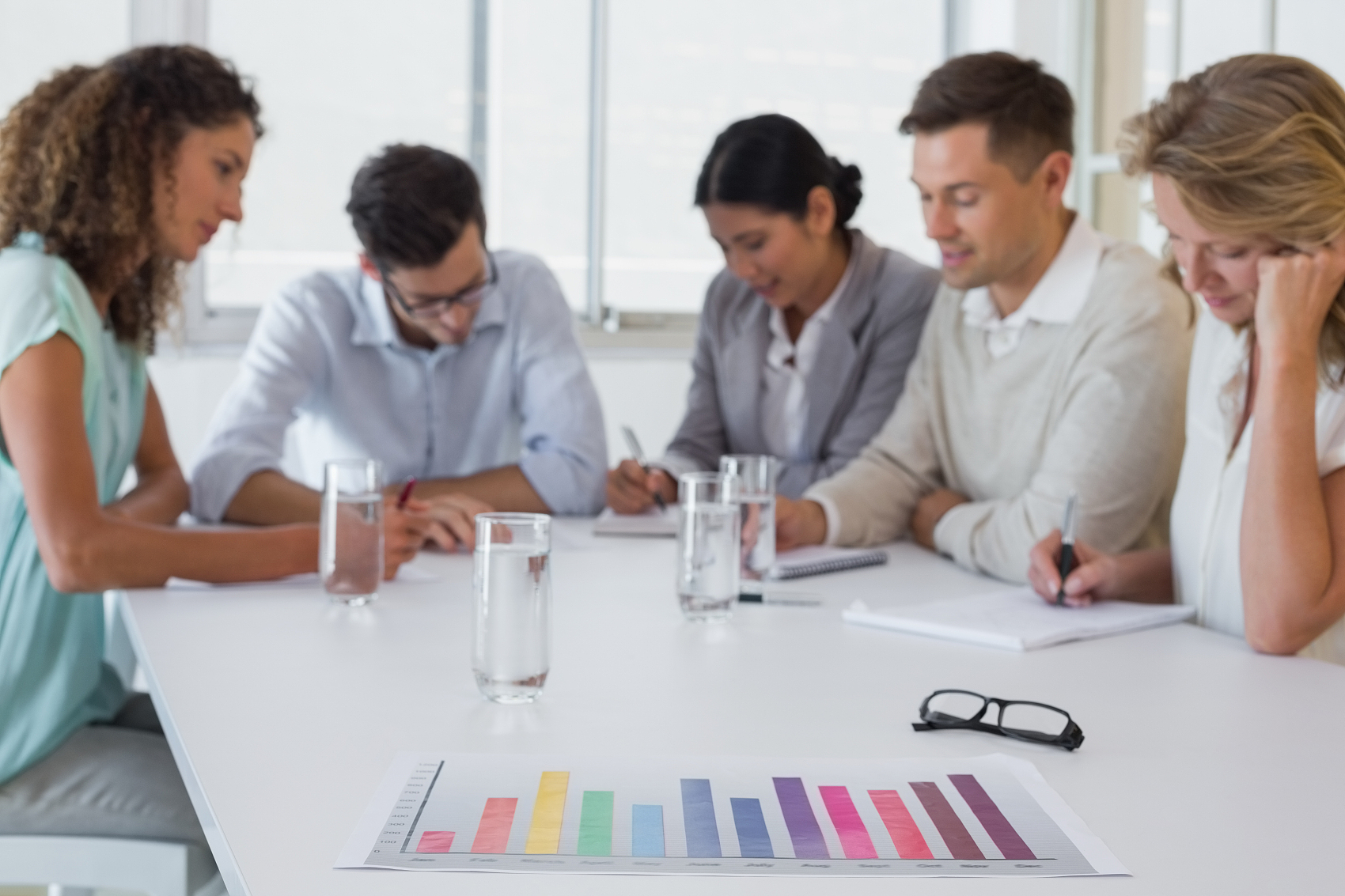 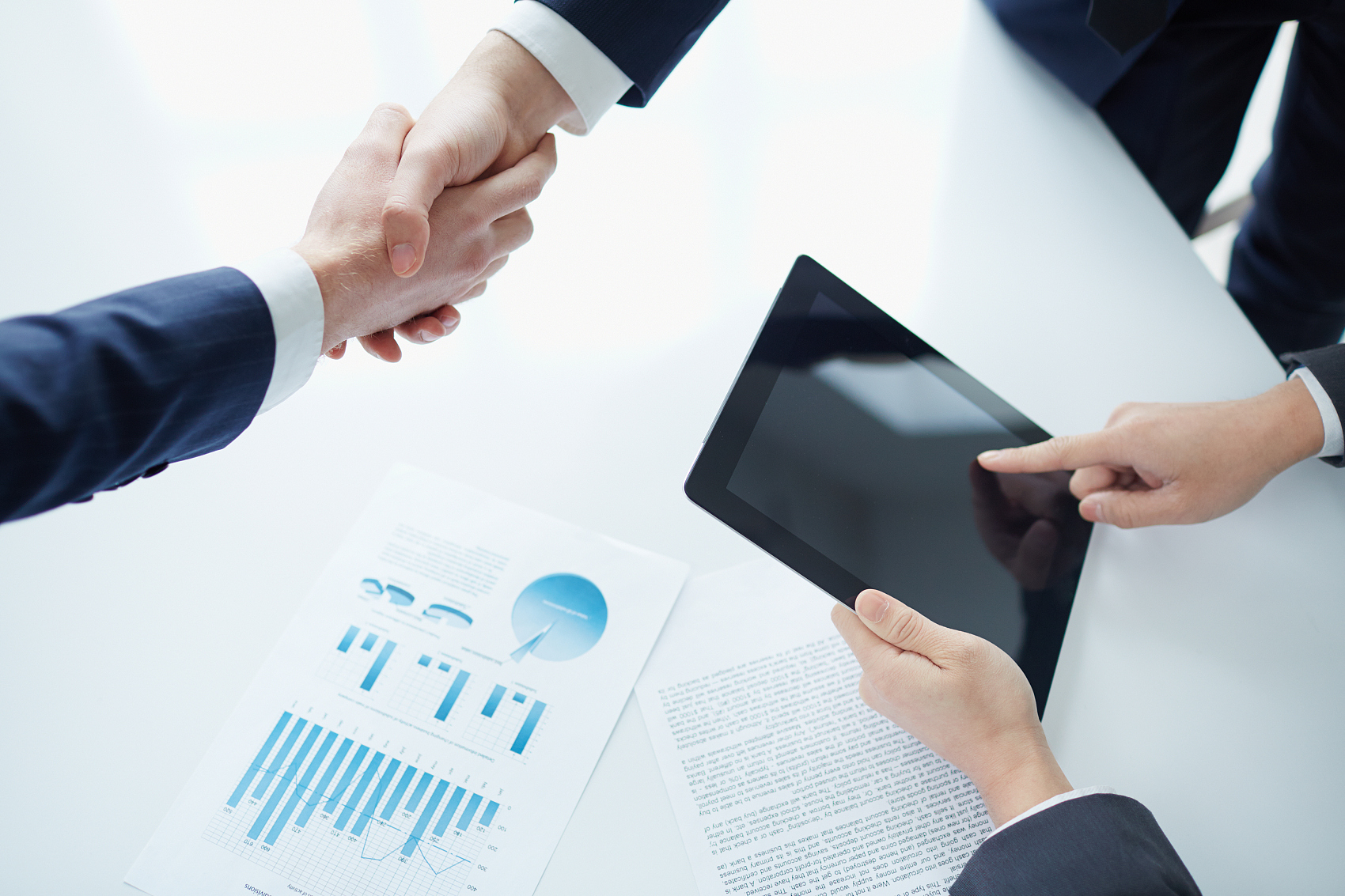 博富特认为：一个好的培训课程起始于一个好的设计,课程设计注重培训目的、培训对象、逻辑关系、各章节具体产出和培训方法应用等关键问题。
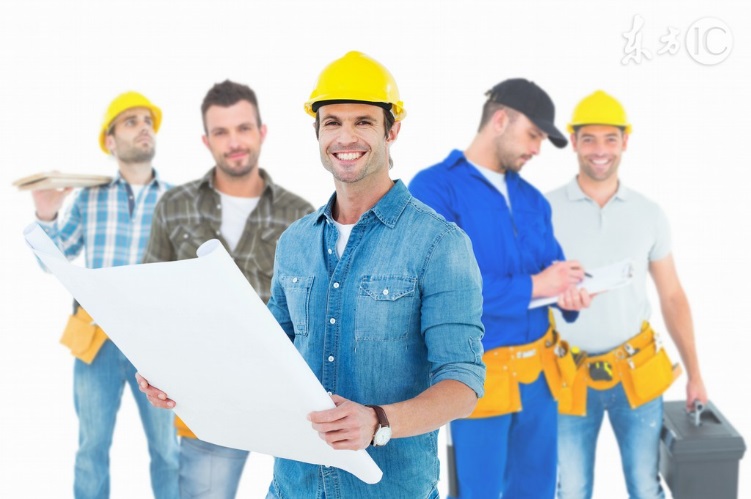 目录
班组长安全角色认知
班组基础和现场安全管理
辨识控制危险源，消除习惯性违章
1
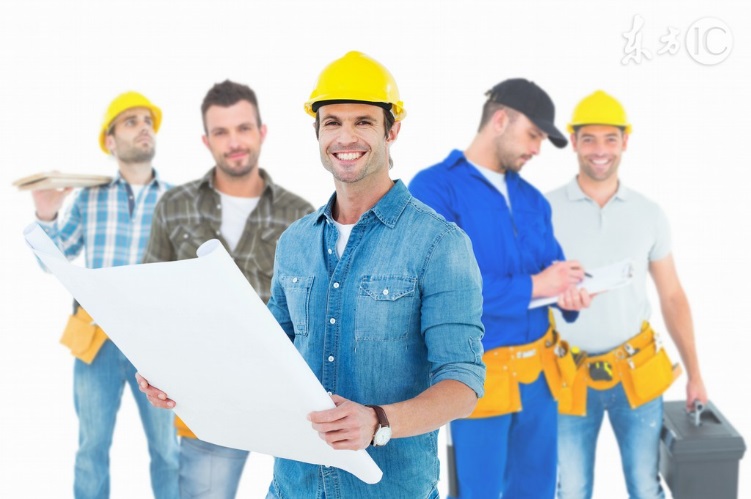 班组长安全角色认知
班组长安全角色认知
班组长的
地位和作用
班组长安全
角色定位
班组长人际
关系相处
班组长应具备
安全管理素质
班组长安全
管理职责
如何做好
安全管理
班组长的地位和作用
“上面千条线，下面一根针，针头是关键”
班组长是最基层的
管理者
组织者
教育者
领导者
指挥者
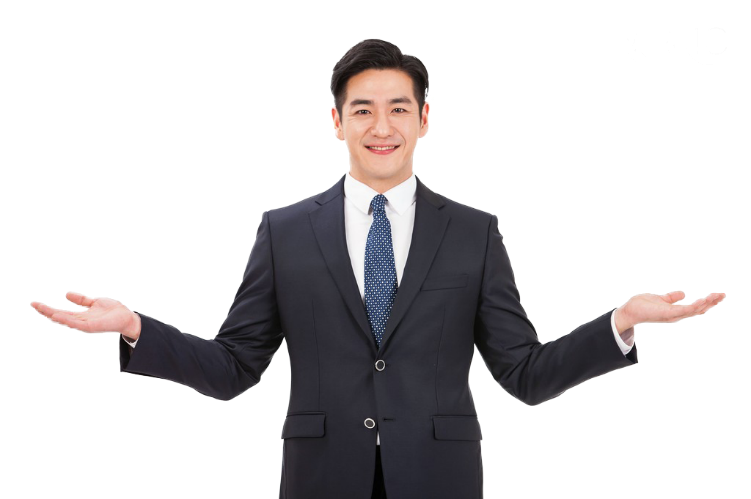 了解班组成员对自己的期望
班组长的安全角色定位
了解上级期望
班组长应具备的安全管理素质
1
思想素质
安全第一、预防为主、以人为本
2
技术素质
设备知识、操作知识、应急知识
3
管理素质
安全管理方法、安全管理技巧
如何做好安全管理
1
树立正确科学安全管理观
2
建立“全员、全过程、全方位”安全管理网络
3
抓好班组基础和现场安全管理
4
辨识控制危险源，消除习惯性违章
2
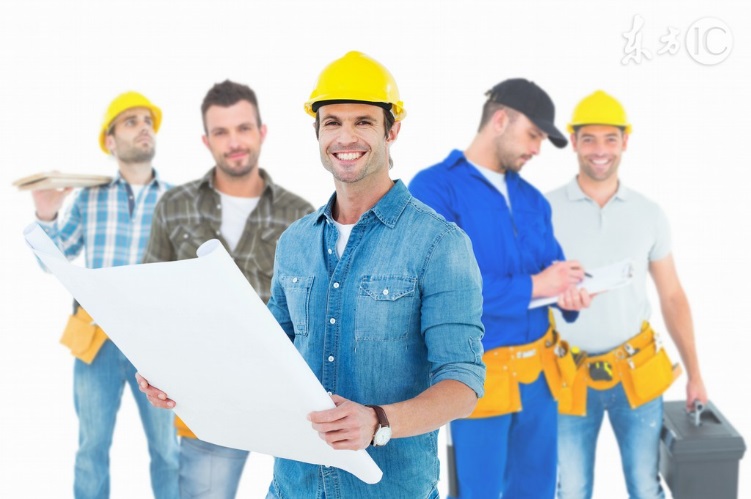 班组基础和现场安全管理
班组基础和现场安全管理
班组现场安全管理
班组基础安全管理
班前班后会
标准化作业
安全检查
安全培训
5S管理
内容
班前会
班后会
技巧
作用
问题
班前会、班后会的内容
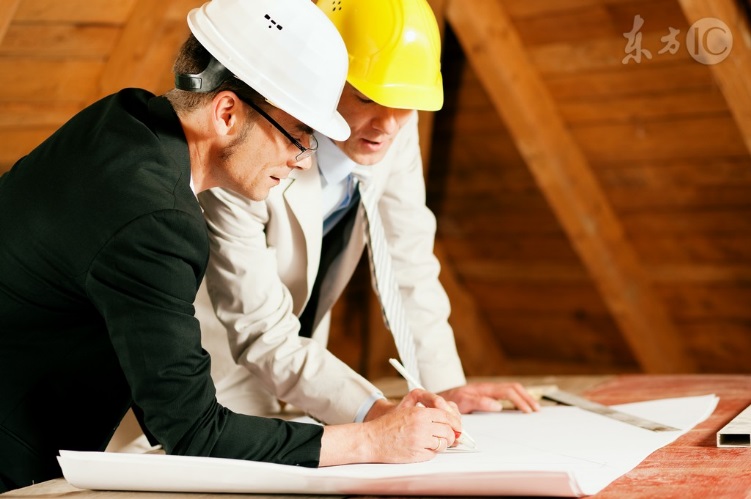 布置任务和人员工作安排
1
上级有关指示
2
提出特殊或重要岗位要求注意事项
3
班前会
结合具体任务、设备、作业环境情况布置安全工作
4
解决班组成员的问题
5
班前会、班后会的内容
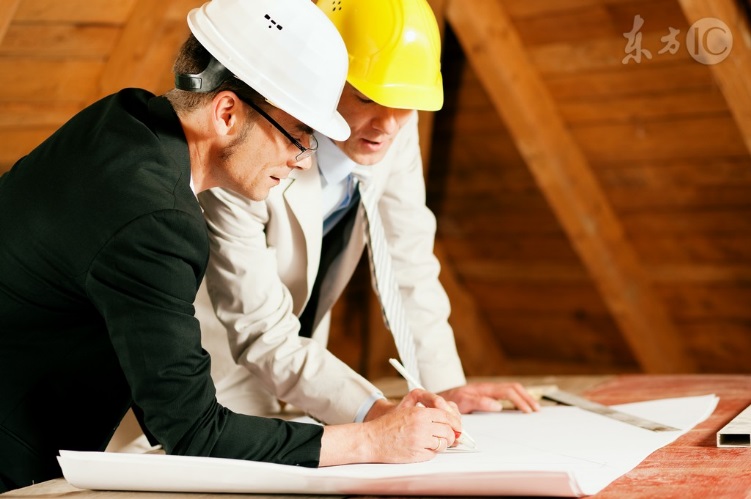 总结、讲评当班工作的执行完成情况
1
表扬好人好事
2
班后会
批评、纠正工作中问题，及时制定整改措施
3
班前班后会存在的问题
流于形式
敷衍了事
丢三落四
东扯西拉、没有任务、没有安全注意事项
走过场、时间短
无内容、无重点
班前会、班后会的技巧
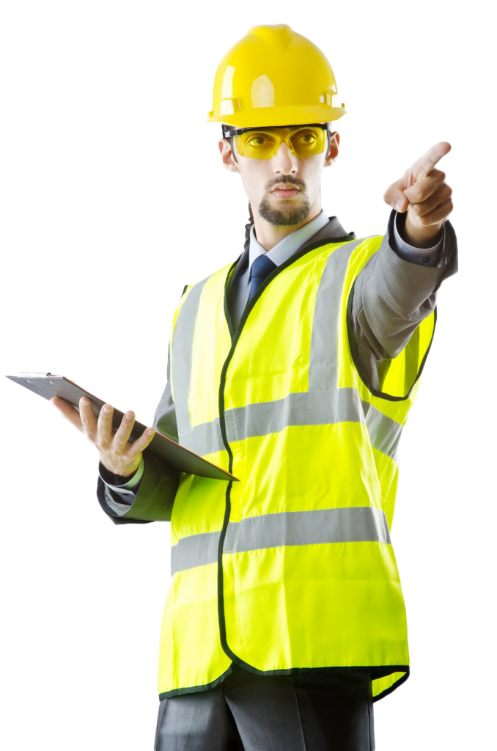 1
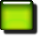 安全工作内容主题明确、针对性强
2
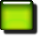 以人为本，注意沟通技巧，调动工作积极性
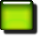 3
察言观色，注意职工情绪、思想状况变化
安全检查
安全
检查表
安全检查
类型
安全巡检
安全检查
内容
三检制
安全检查的内容
查思想、查意识
查制度、查管理
软的方面
查事故、查处理
查隐患、查整改
安全检查的内容
查生产设备
查辅助设施
硬的方面
查安全设施
查作业环境
安全检查的内容
重点检查
易造成重大损失的易燃易爆危险物品、剧毒品
易造成重大损失的锅炉、压力容器、起重设备、运输设备、冶炼设备、冲压设备、高空作业和本企业易发生工伤、火灾爆炸事故的设备、工种、场所及作业人员
造成职业中毒、职业病的中毒点及其作业人员
直接管理重要作业点和有害点的部门及其负责人
三检制
定整改措施
三定
定完成时间
定整改责任人
三定
四不推
班组能整改不推到工段
工段能整改不推到车间
四不推
车间能整改不推到厂里
厂里能整改不推到公司
三检制
班前检查
人员
工具
设备
环境
精神、身体、
服装、劳动保护
作业危险点、关键点
应急措施
整体状况
与其他人的协作
设备隐患点
安全防护措施
消防设施
是否需要经过批准
照明
通风
灰尘
地面
经过安全检查
漏电保护
与场所适合
三检制
班中检查
人员
环境
设备
精神、身体、
分散注意力
违章违纪
操作步骤
劳动保护用品使用
与他人协作与沟通
有害物质产生
是否乱倒废物
现场秩序
设备运行状况
安全防护措施
三检制
班后检查
人员
环境
设备
设备是否摆放整齐

材料(机器零件)是否摆放整齐
工作场地是否清扫干净
动火动土等特殊作业是否留下安全隐患
下班后清点人数
安全巡检
安全巡检的“四三二一”
四查
查安全意识强不强
查安全制度、安全操作规程执行好不好
查设备、设施运行状况好不好，安全措施、安全防护是否到位，查物料使用是否有隐患
查作业环境、作业现场是否符合要求
三掌握
掌握本班组个人家庭情况
掌握本班组人员近期精神状况和思想倾向
掌握本班组人员个性特点
二抓
抓安全生产责任制落实与否
抓隐患整改是否落实
一严
严格安全生产奖惩考核
安全教育
特点
安全教育
安全教育
内容
安全教育
方法
安全教育方法
理性法
感染法
情感法
激励法
活动法
自我教育法
情景模拟法
心理调适法
言传身教法
标准化作业
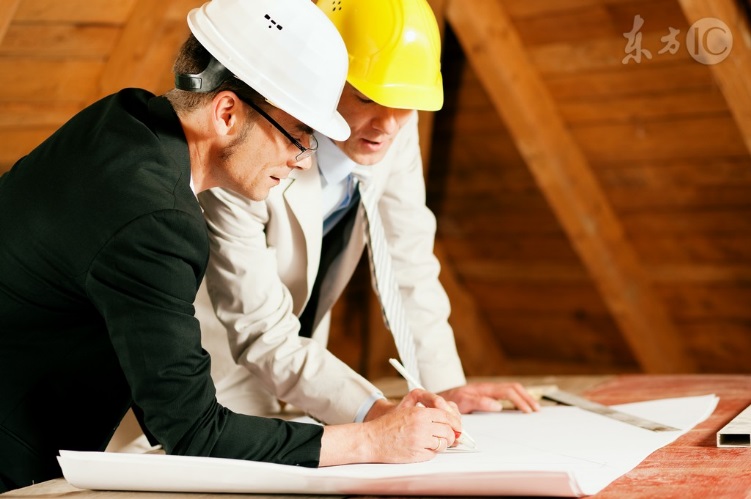 定义
1
推行作业标准化的意义
2
标准化作业
执行作业标准的重要性
3
制定作业标柱的注意事项
4
一个好的作业标准
5
一个好的作业标准
适时修订
5
具有可操作性
4
好的作业标准
至少满足
目标明确
1
3
准确、具体，避免抽象
2
显示过程和结果
操作人员的身体运动时
身体运动时，避免出现不自然的姿势；
尽量避免人体重心经常上下移动；
动作要有连贯性，符合自然节奏，运动方向不要急剧变化
动作不受限制；
能不用手和眼的，就尽量不用；
两手的动作尽量小
尽量借助其他工具、设备的力量
作业场地布置
行进道路、照明、通风要合理分配；
机械、物料、工具的位置固定，作业方便；
使用人力移动物体时，尽量保持水平移动；
机械的操作部分，应安排在正常操作范围之内，以免怎家操作人员的精神和体力的负担；
移动物体时，可考虑利用重力
操作台、座椅的高度与操作人员相适宜；
使用工具与设备
尽量使用工具、夹具代替徒手操作；
将操作杆或手把等设置在操作者的身体不移动就可以进行操作的地方；
操作人员经常用手握持的工具与手的接触面积尽可能大一些。
3
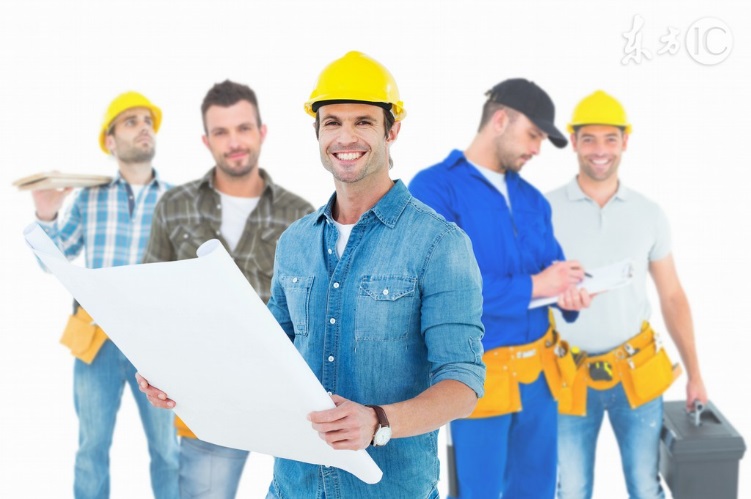 辨识控制危险源消除习惯性违章
辨识控制危险源消除习惯性违章
事故预防原理
辨识控制危险源
反习惯性违章
习惯性违
章引发
事故
危险源
概述
反习惯
性违章
危险源辨
识与评价
危险源
控制
安全概念
安全原理
海因里希事故连锁理论
墨菲定律
安全原理
预防为主
轨迹交叉论
危险源特征
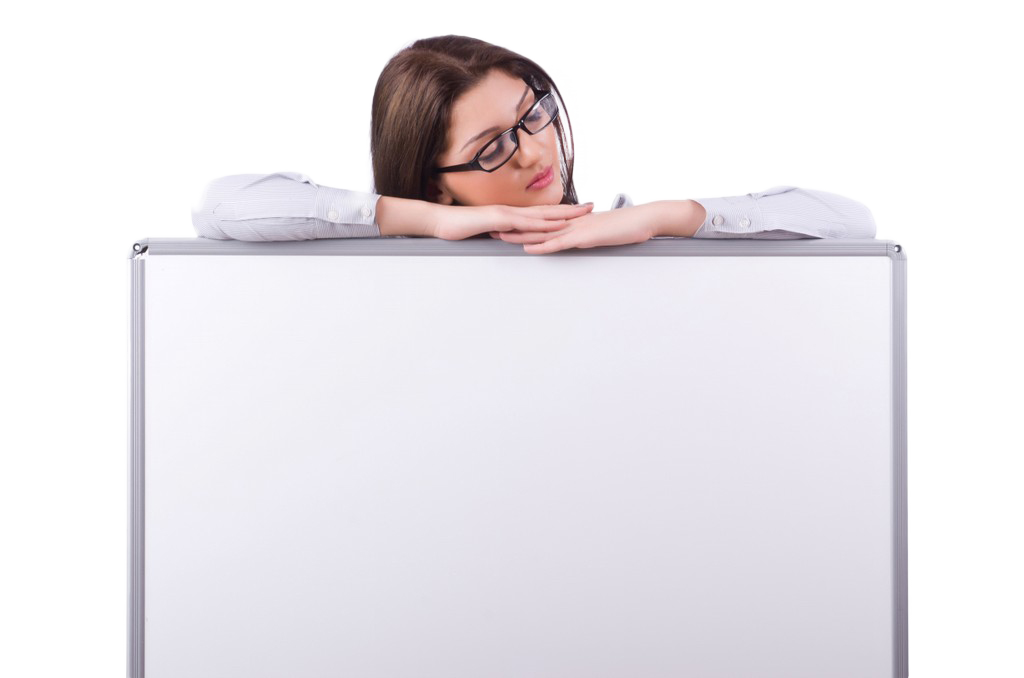 危险源的实质
是具有潜在危险的源点或部位，是爆发事故的源头，是能量、危险物质集中的核心，是能量从那里传出来或爆发的地方。
危险源特征
潜在危险性是指一旦触发事故，可能带来的危害程度或损失大小，或者说危险源可能释放的能量强度或危险物质量的大小。
1
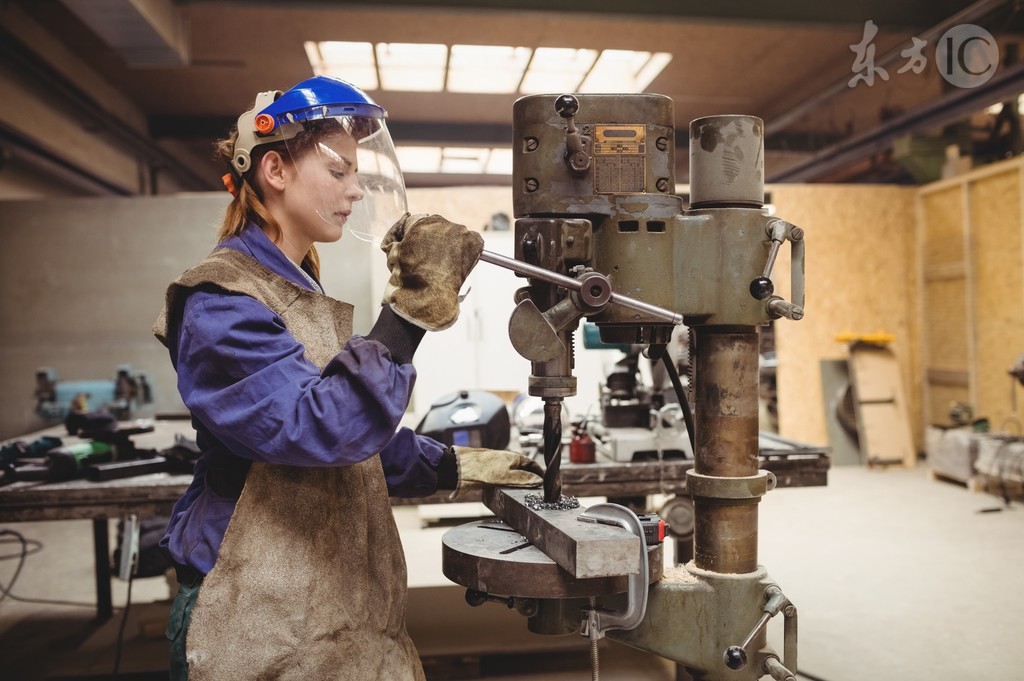 预防事故的
三个方面
存在条件是指危险源所处的物理、化学状态和约束条件状态。
2
触发因素虽然不属于危险源的固有属性，但它是危险源转化为事故的外因，而且每一类型的危险源都有相应的敏感触发因素
3
划分作业活动
定义
在特定工作系统中，为了完成特定任务或特定功能而进行的活动。作业活动中一般包括人、物、作业环境、管理等几个方面的要素
划分作业活动
人
物
作业活动
环境
管理
划分作业活动
1
划分作业活动应以合理性为原则
划分原则
2
应符合员工作业习惯和客观实际情况
按生产流程阶段名称划分
按工艺装置控制名称划分
划分作业活动的方法
按作业任务名称划分
按照作业区域名称划分
危险源控制
Description of the contents
安全对策措施基本要求
安全技术措施等级顺序
安全技术措施具体原则
安全对策措施概要内容
危险源控制
安全对策措施基本要求
1
能消除或减弱生产过程中产生的危险、危害
2
处置危险和有害物，并降低到国家规定的限值内
3
预防生产装置失灵和操作失误产生的危险、危害
4
能有效地预防重大事故和职业危害的发生
5
发生意外事故时，能为遇险人员提供自救和互救条件
安全技术措施等级顺序
直接安全
技术措施
间接安全
技术措施
指示性安全
技术措施
管理安全措施
安全操作规程安全教育培训个体防护用品
检测报警装置
警示标志等措施
安全防护装置
本质安全
安全技术措施应遵循的具体原则
警告
消除
预防
隔离
连锁
减弱
无害化工艺技术
无害代替有害
自动化作业
遥控技术
安全阀
安全屏护
漏电保护装置
安全电压
熔断器
防爆膜
局部通风排毒
低毒代替高毒
降温措施
避雷装置
消除静电装置
减振装置
遥控作业
安全罩
防护屏
隔离操作室
安全距离
防毒面具
连锁装置
安全色
安全标志
安全对策措施概要的内容
对策措施概要
厂址及厂区平面布置的对策措施； 
防火、防爆对策措施； 
电气安全对策措施； 
机械伤害对策措施； 
其他安全对策措施（包括：高处坠落、物体打击、安全色、安全标志等方面）。 
有害因素控制对策措施（包括：尘、毒、窒息、噪声和振动等有害因素的控制对策措施） 
安全管理方面的对策措施
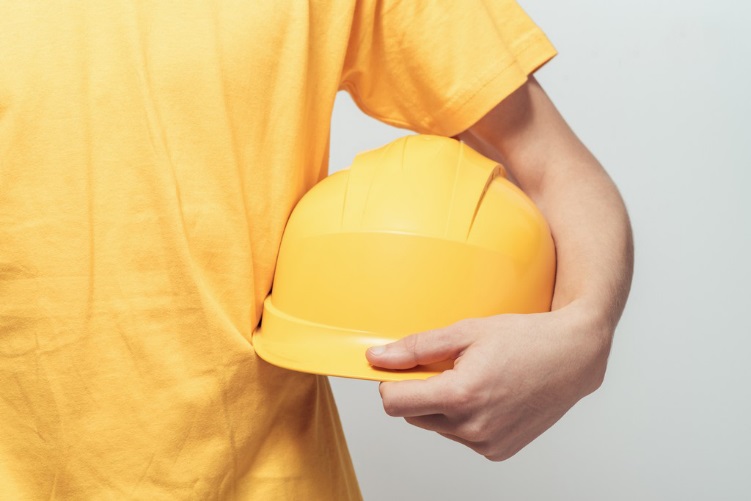 感谢聆听
资源整合，产品服务
↓↓↓
公司官网 | http://www.bofety.com/
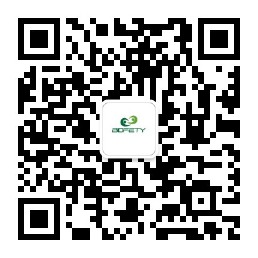 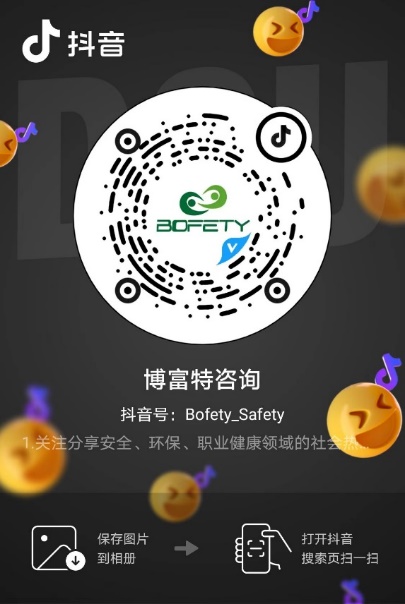 如需进一步沟通
↓↓↓
联系我们 | 15250014332 / 0512-68637852
扫码关注我们
获取第一手安全资讯
抖音
微信公众号